I N F O R M A S I
S I N G K A T
E-Book dan E-Journal
Sekilas tentang sumber sumber informasi dalam mendukung proses belajar.
Oleh:
Iyut Nur Cahyadi
Pendahuluan
Perkembangan Teknologi Informasi
Layanan Prima
Tri Dharma Perguruan Tinggi
Tahapan
1. Pra-Telusur
    T-R-I (topik, rumusan masalah, informasi)
2. Kata Kunci
Melakukan observasi tren penelitian/penulisan
Gunakan berbagai tesaurus untuk mendapatkan sinonimnya
Membuat peta konsep untuk menjabarkan berbagai kata kunci yang di dapat.
3. Penelusuran
Lakukan penelusuran berbagai pangkalan data (titik pembahasan)
   Sudah dimiliki oleh perpustakaan dan diluar perpustakaan
4. Seleksi
Berdasarkan kata kunci/subjek khusus
Teks penuh (pdf/html)
Tahun
Bahasa
Halaman
Jenis dokumen dll.
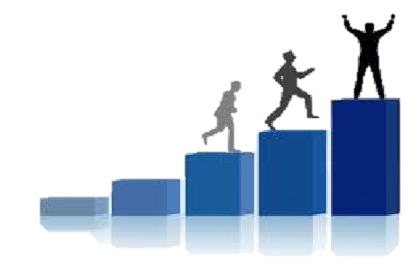 Operator Boolean
Sintaks Bantuan
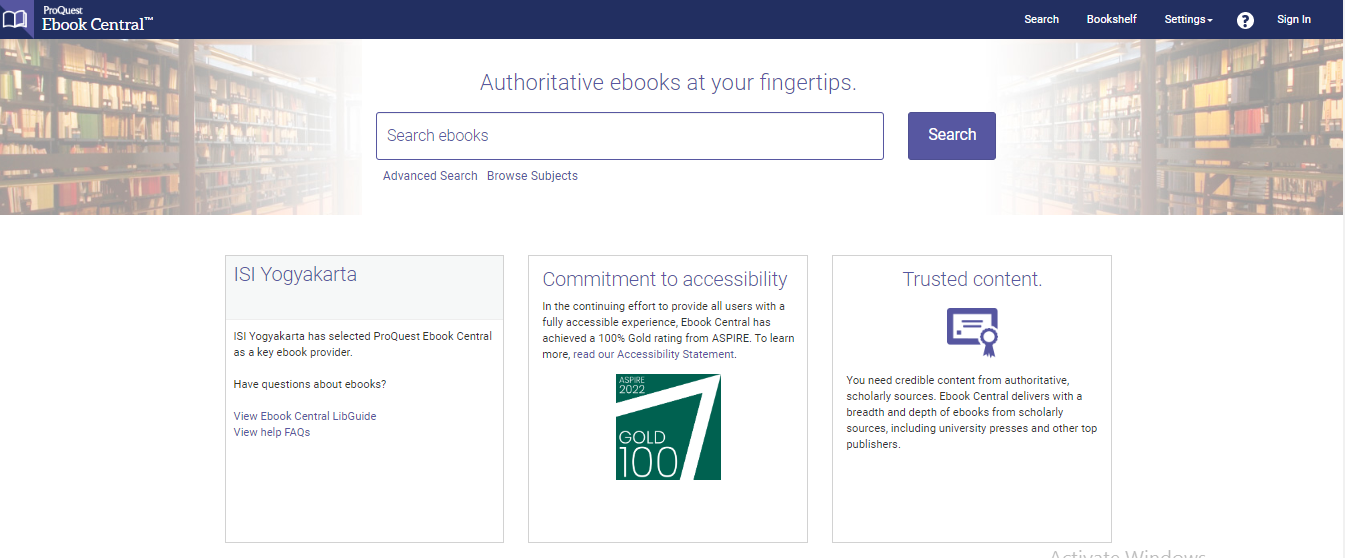 Database ProQuest
Untuk dapat mengaksesnya melalui URL link https://ebookcentral.proquest.com/lib/isiyogya 

Jika diakses menggunakan jaringan internet ISI Yogyakarta maka akan otomatis dapat membaca dan mendownload koleksi.

Jika diakses menggunakan internet dari luar ISI Yogyakarta maka pemustaka wajib membuat akun (request account) secara mandiri melalui jaringan internet di ISI Yogyakarta terlebih dahulu.

Untuk ebook yang sudah ada salinannya dapat diakses melalui digilib.isi.ac.id
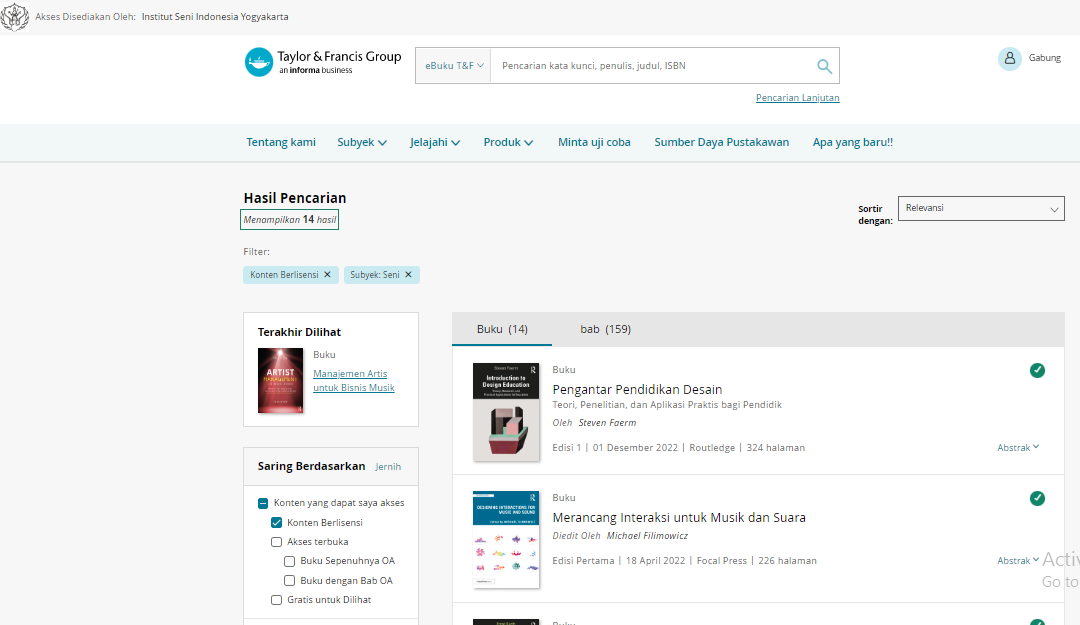 Database Taylor & francis
Untuk mengaksesnya dapat melalui lib.isi.ac.id atau URL link:

https://www.taylorfrancis.com/search?subject=SCAR&sortBy=relevance&key=&isLicensed=true

Jika diakses menggunakan jaringan internet ISI Yogyakarta maka akan otomatis dapat membaca dan mendownload koleksi. 

Untuk ebook yang sudah ada salinannya dapat diakses melalui digilib.isi.ac.id
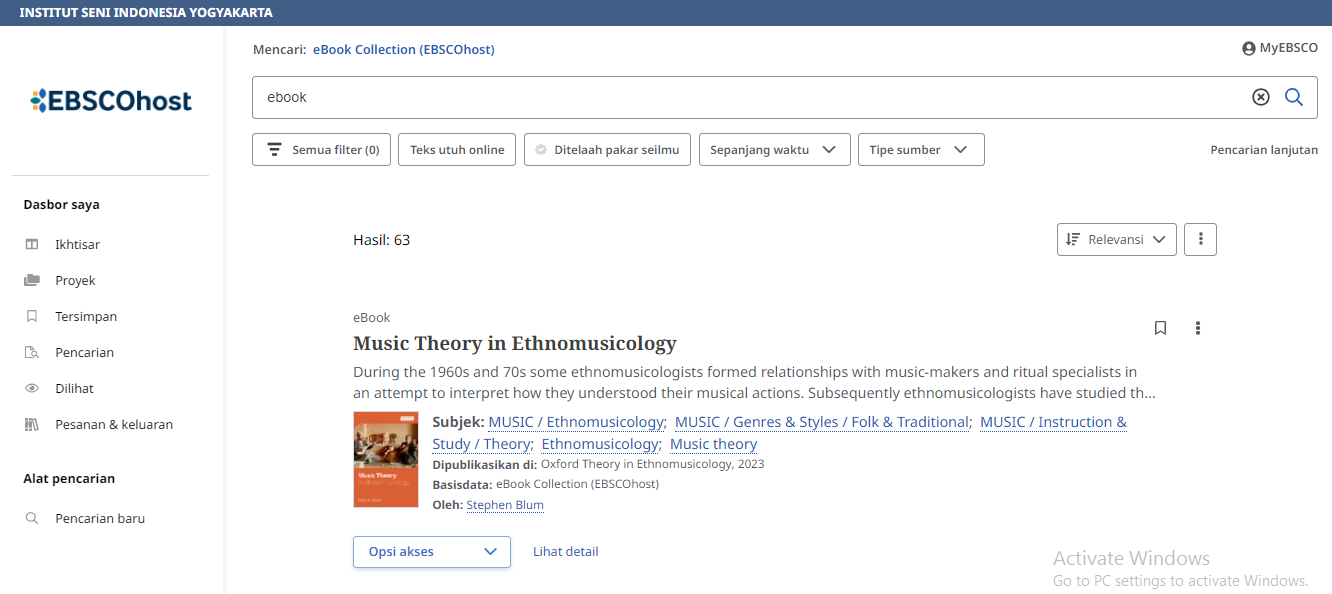 Database EBSO HOST
Untuk mengaksesnya dapat melalui lib.isi.ac.id atau URL link:
https://research.ebsco.com/c/lya3la/search/results?q=ebook&autocorrect=y&db=nlebk&limiters=None&resetPageNumber=true&skipResultsFetch=true
Jika ebook diakses menggunakan jaringan internet ISI Yogyakarta maka akan otomatis dapat membaca dan mendownload koleksi.

Jika diakses menggunakan internet dari luar ISI Yogyakarta untuk mengaksesnya menggunakan akun bersama yang ada di ISI Yogyakarta (untuk mendapatkan akun dapat menghubungi petugas perpustakaan). 

Untuk ebook sudah ada salinannya dapat diakses melalui digilib.isi.ac.id.
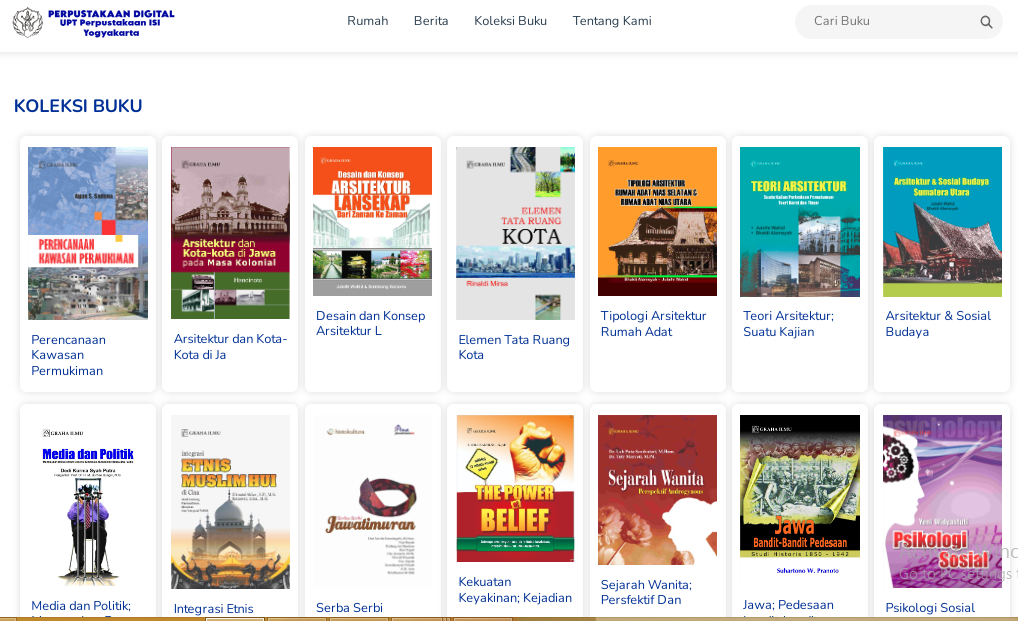 Database DIGIDO
Untuk dapat mengaksesnya dapat melalui URL link:
https://isijogja.perpustakaan.co.id/buku.ks/koleksi-buku 

Untuk dapat mengkasesnya maka perlu mendaftar untuk membuat akun atau member, akses ebook ini hanya untuk civitas akdemik ISI Yogyakarta dengan cara mengisi data diri yang ada seperti nama lengkap, jenis kelamin, alamat email, no seluler, dan sandi. 

Setelah selesai mengisi tinggal klik OK, selanjutnya cek email untuk verifikasi dan lakukan aktivasi
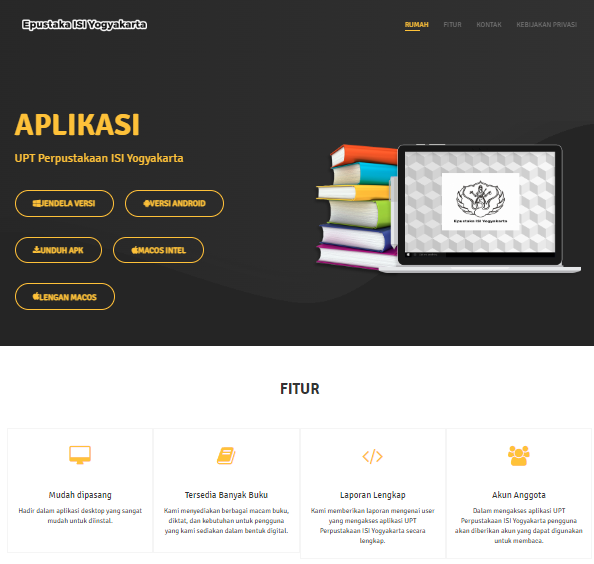 Database KUBUKU
Koleksi buku elektronik/digital dapat diakses oleh seluruh civitas akademika ISI Yogyakarta dengan cara mendownload terlebih dahulu aplikasinya melalui 
https://kubuku.id/download/epustaka-isi-yogyakarta/
Sesuaikan aplikasi yang akan digunakan apakah sistem operasi windows atau mac jika menggunakan versi dekstop, apabila menggunakan smartphone maka dapat dipilih dengan versi android.

Kemudian instal, pendaftaran akun dan aktivasi melalui email dan oleh petugas
Catatan...
Koleksi layanan digital yang sudah dibeli oleh perpustakaan yaitu data base Proquest, data base Taylor & Francis, EBSO HOST, DIGIDO dan data base KuBuku.  Adapun daftar judul koleksi ebook dan petunjuk teknis cara mengaksesnya dapat dilihat melalui URL link : http://digilib.isi.ac.id/15261/
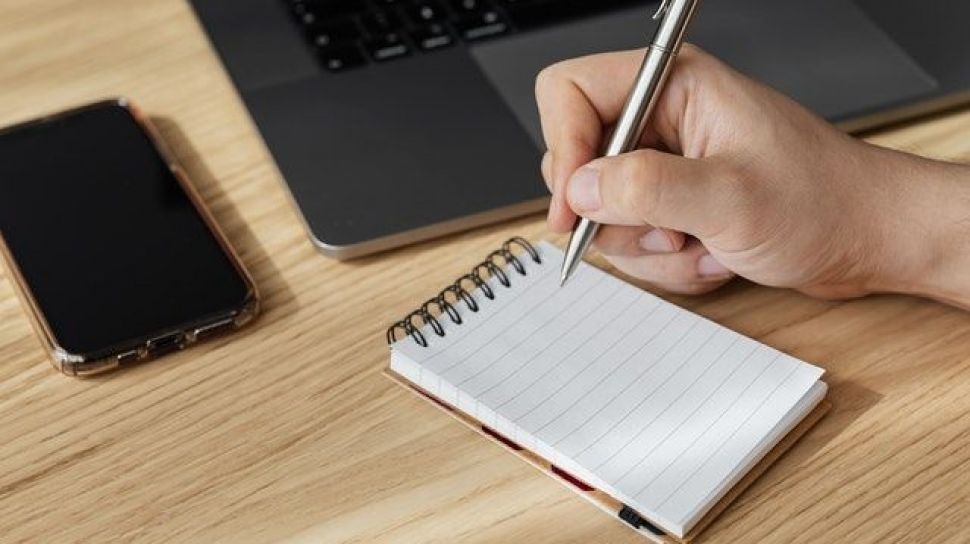 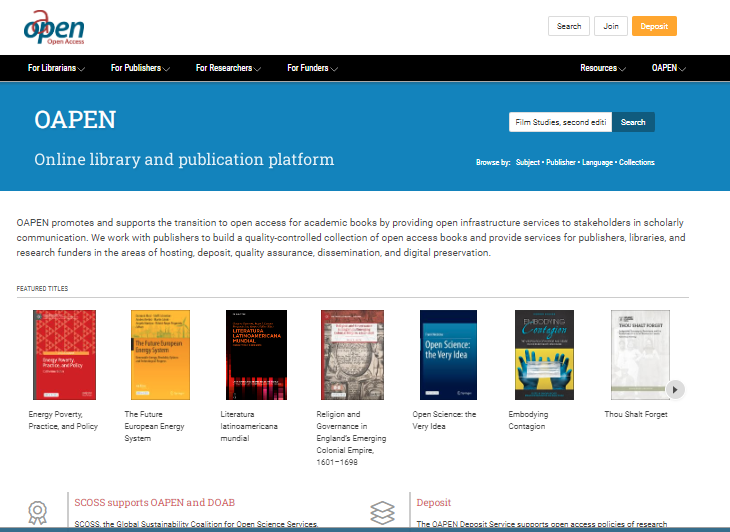 Database Oapen
https://oapen.org/
Koleksi buku elektronik yang dapat diakses secara gratis dan terbuka (open akses) serta terkontrol kualitas informasi yang ada untuk mendukung pembelajaran. Selain menyediakan informasi oapen juga membuka untuk menyetorkan informasi dari pembaca.
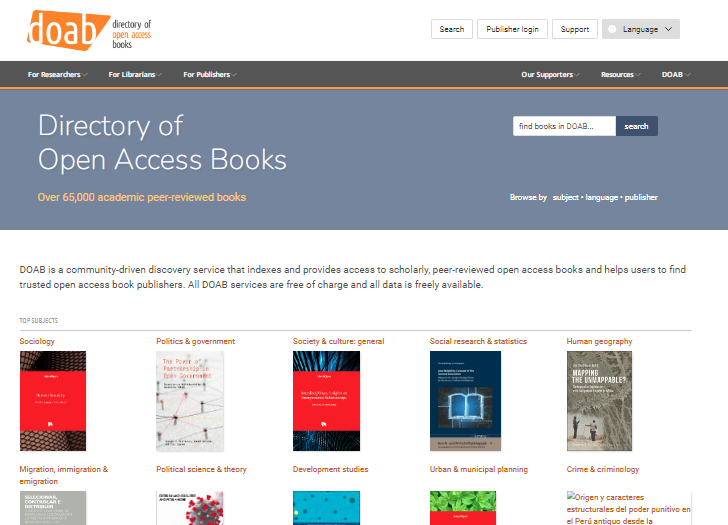 Database Doabooks
https://doabooks.org/
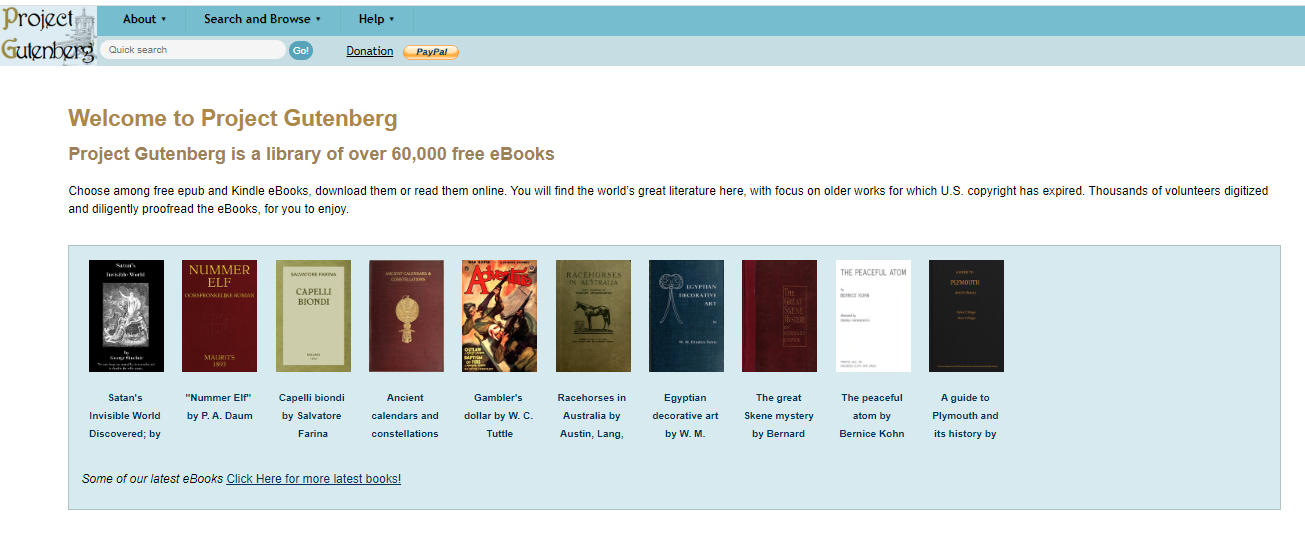 Database Gutenberg
https://gutenberg.org/
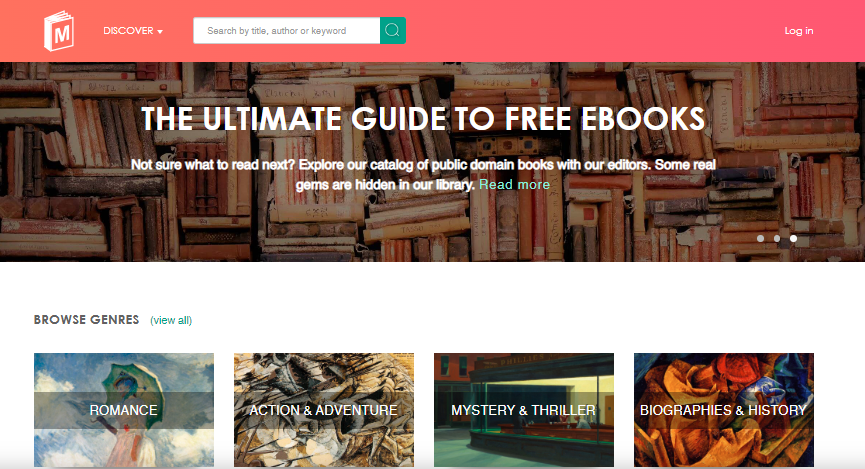 Database Manybooks
https://manybooks.net/
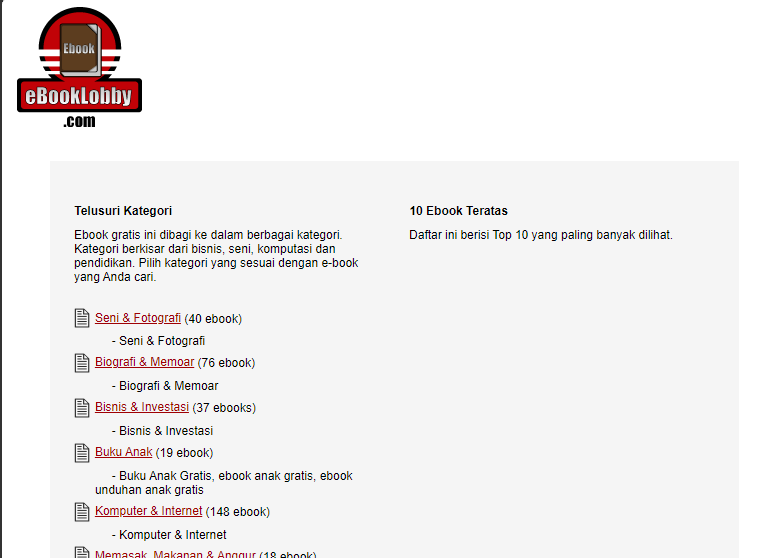 Database eBookLobby
https://ebooklobby.com/
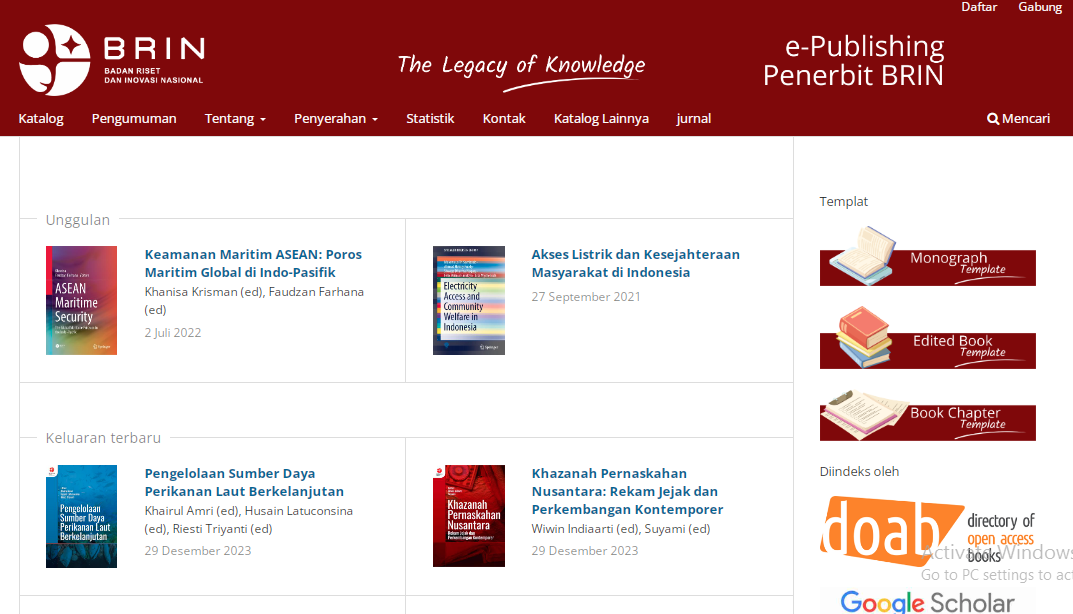 BRIN
https://penerbit.brin.go.id/press

Terindes DOAB (directory of open acces book), google scholar, dimension, lens dll.
Penerbitan bersama Springer
Program Akuisisi pengetahuan
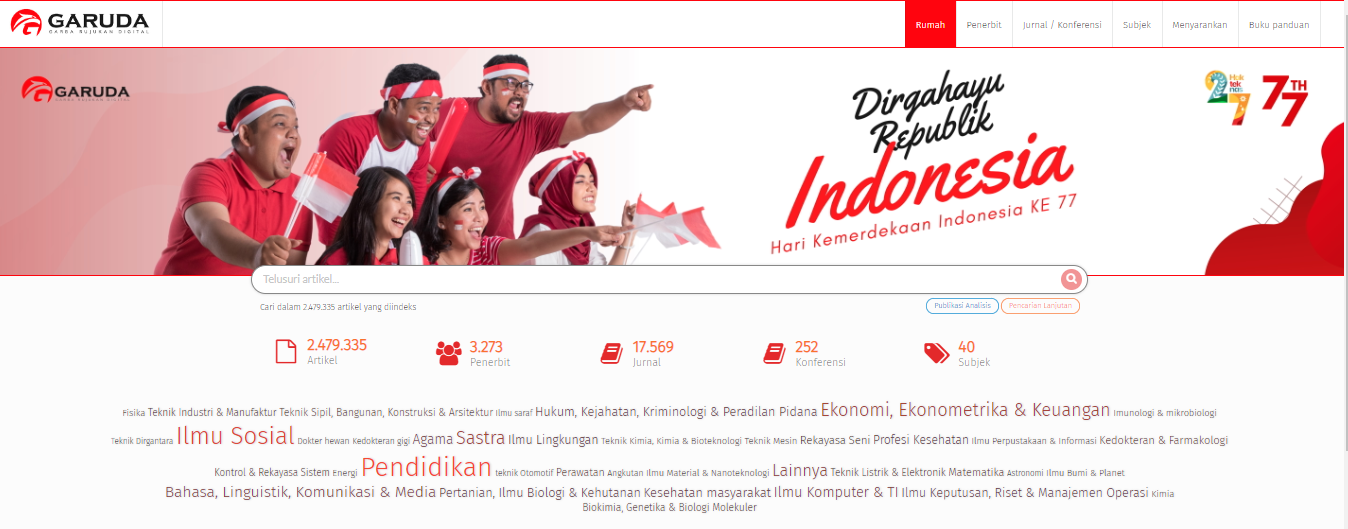 E-journal
https://garuda.kemdikbud.go.id/
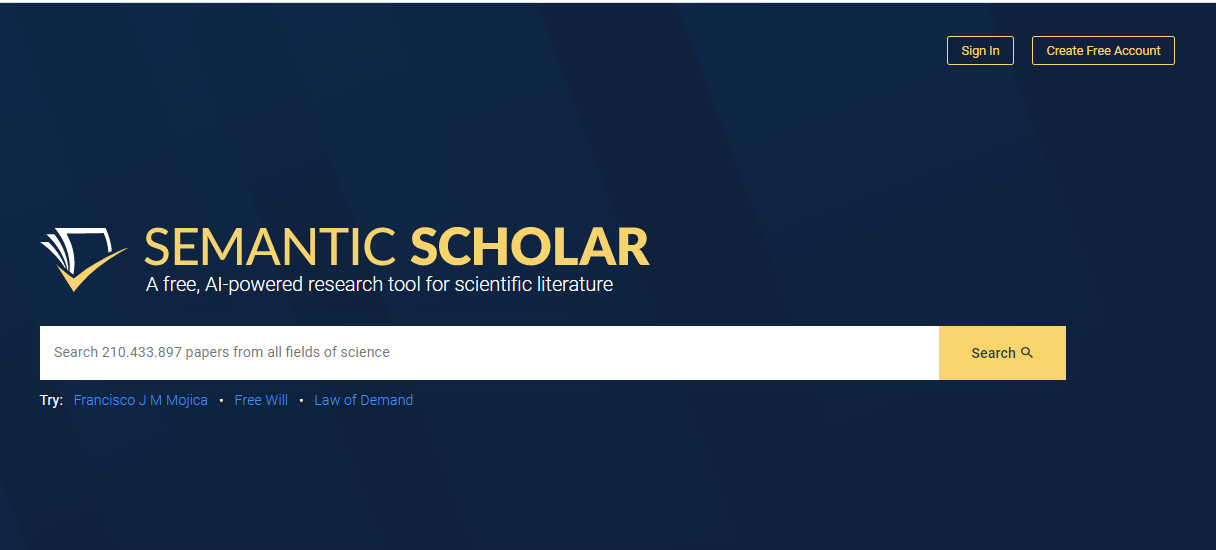 E-journal
https://www.semanticscholar.org/
Semantic Scholar adalah Mesin pencari
literatur ilmiah yang didukung kecerdasan buatan untuk publikasi akademik yang dikembangkan di Allen Institute for AI dan dirilis untuk umum pada November 2015, lebih dari  216.896.149 makalah dari semua bidang ilmu.
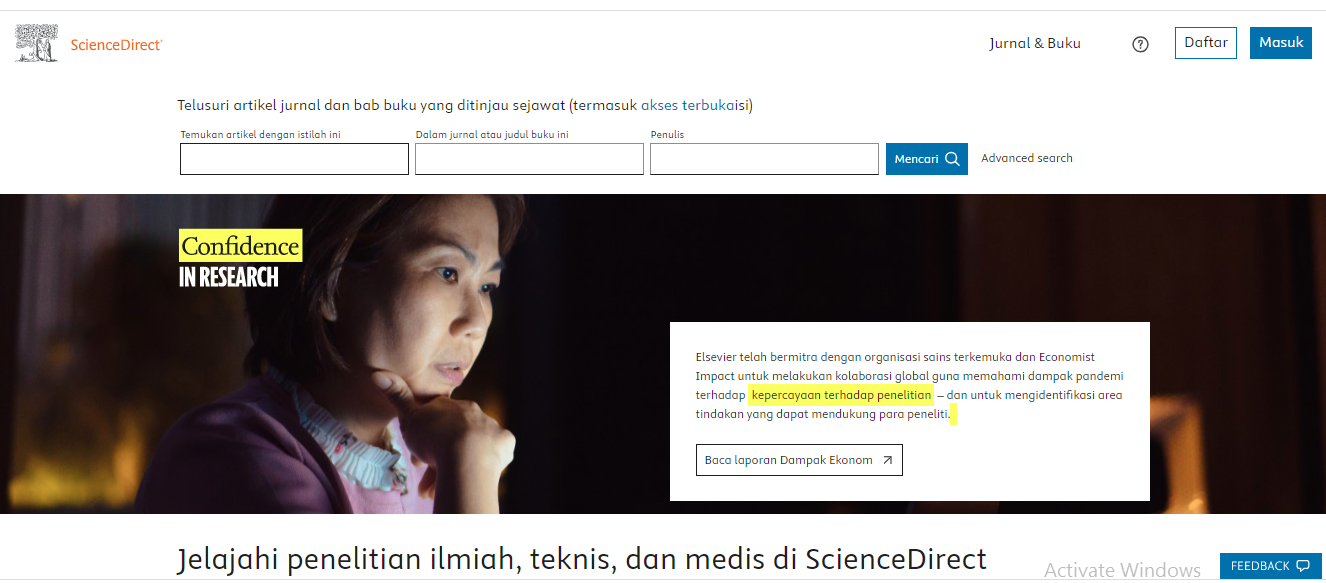 E-journal dan E-book
https://www.sciencedirect.com/
Berisikan artikel jurnal dan buku yang sudah melewati editor dan review diseluruh dunia
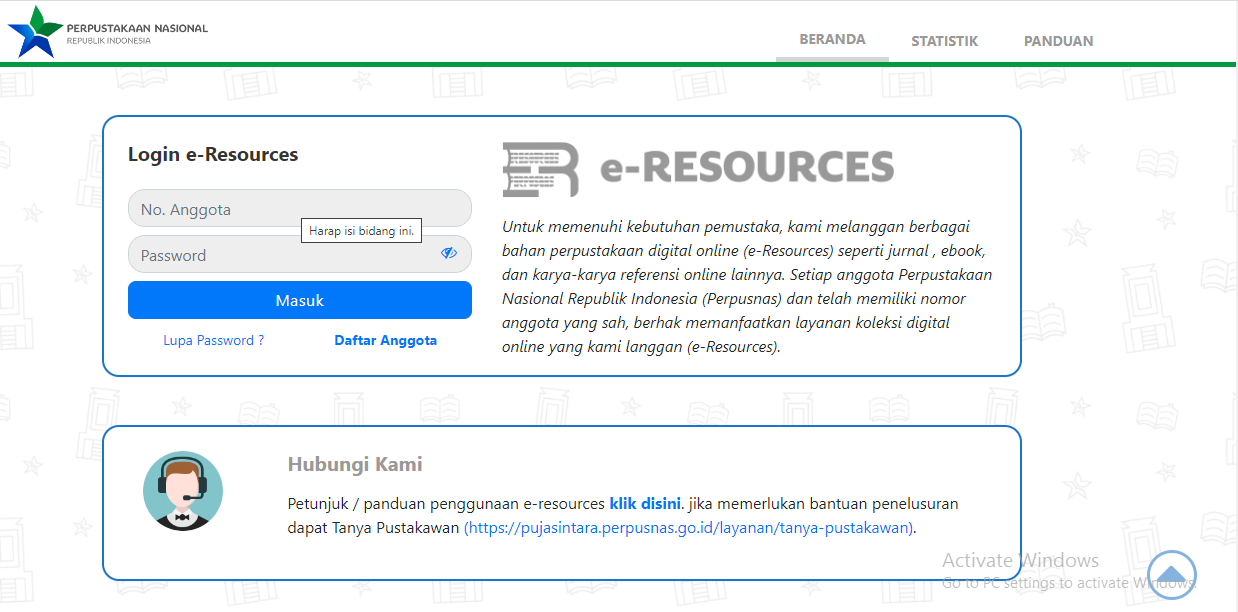 E-book dan E-journal
https://e-resources.perpusnas.go.id/
Berupa data koleksi e book dan e journal dari berbagai penerbit seperti: Sage, Blomsbury, Taylor & Francis, Balai pustaka, Carang Pustaka, Willy, Springer, ScienceDirect, Cambride, Emerald dan lainnya.
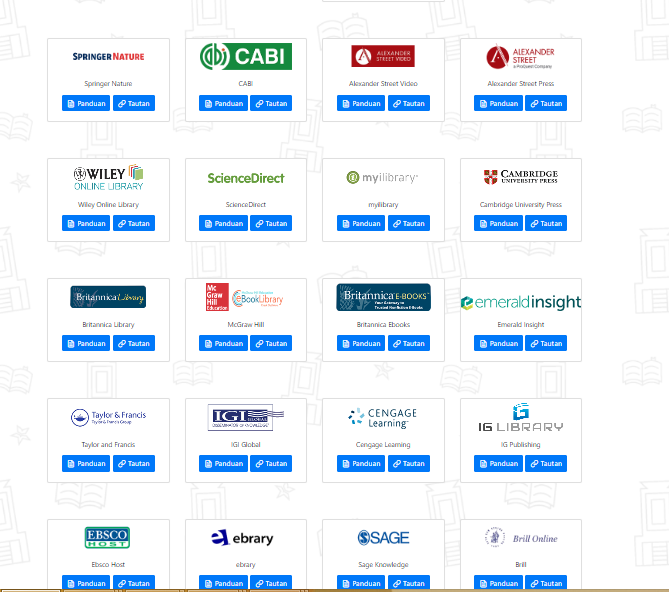 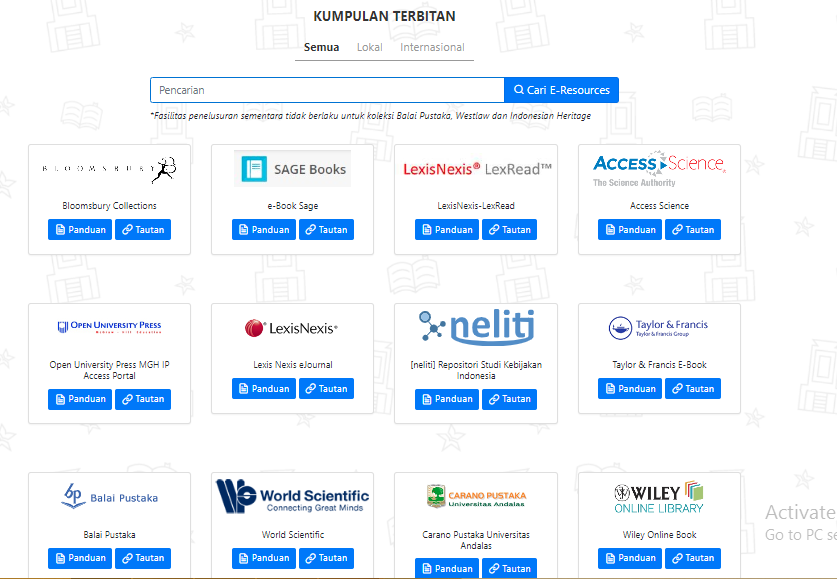 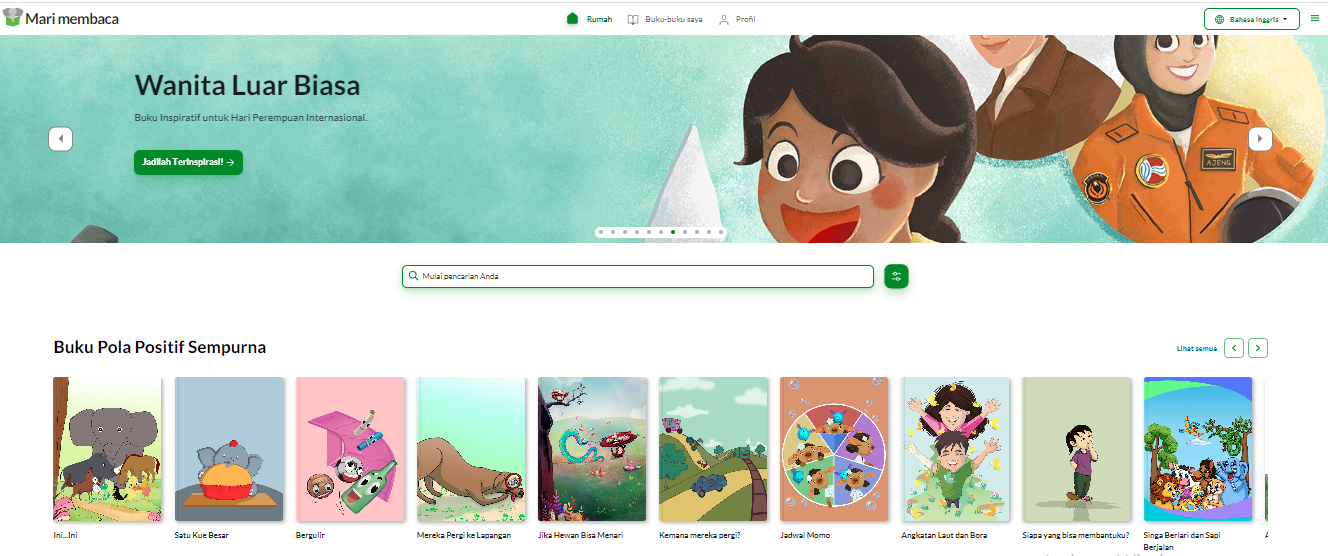 Tambahan
Koleksi e book untuk anak anak https://www.letsreadasia.org/
Gratis dan berlisensi terbuka dari Creative Commons selama tdk di komersialkan dan menyebutkan atribut lengkap dalam mencetak/sitasi.
10 ribu lebih koleksi dan 60 bahasa.
Konten budaya lokal Indonesia dan Asia.
Dapat diakses lewat smartphone Online/Offline.
Video bahasa isyarat.
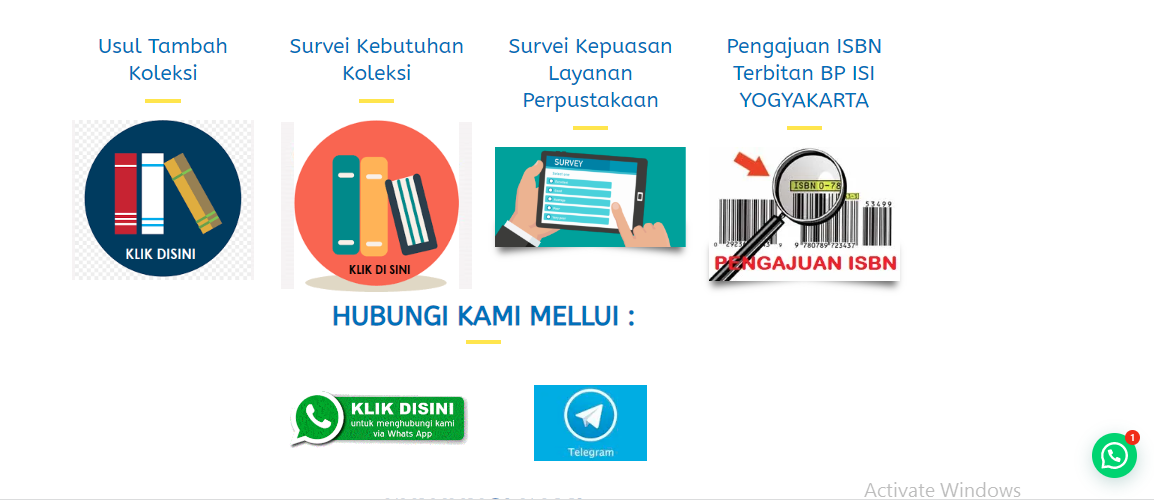 Saran
Setelah mengetahui berbagi portal e book dan e journal, bapak ibu silahkan memberikan saran dan masukan ke UPT Perpustakaan ISI Yogyakarta tentang judul buku apa saja yang harus di beli atau diadakan oleh perpustakaan (tercetak/elektronik) dalam mendukung proses belajar. Usulan dapat disampaikan melalui lib.isi.ac.id atau link url: https://bit.ly/usulbukuperpusisi
BAHAN BACAAN
Baskoro, D.G. (2017).Smart Writing: Cerdas Membuat Karya Ilmiah dengan 5 Tahapan Menulis.
Terima Kasih